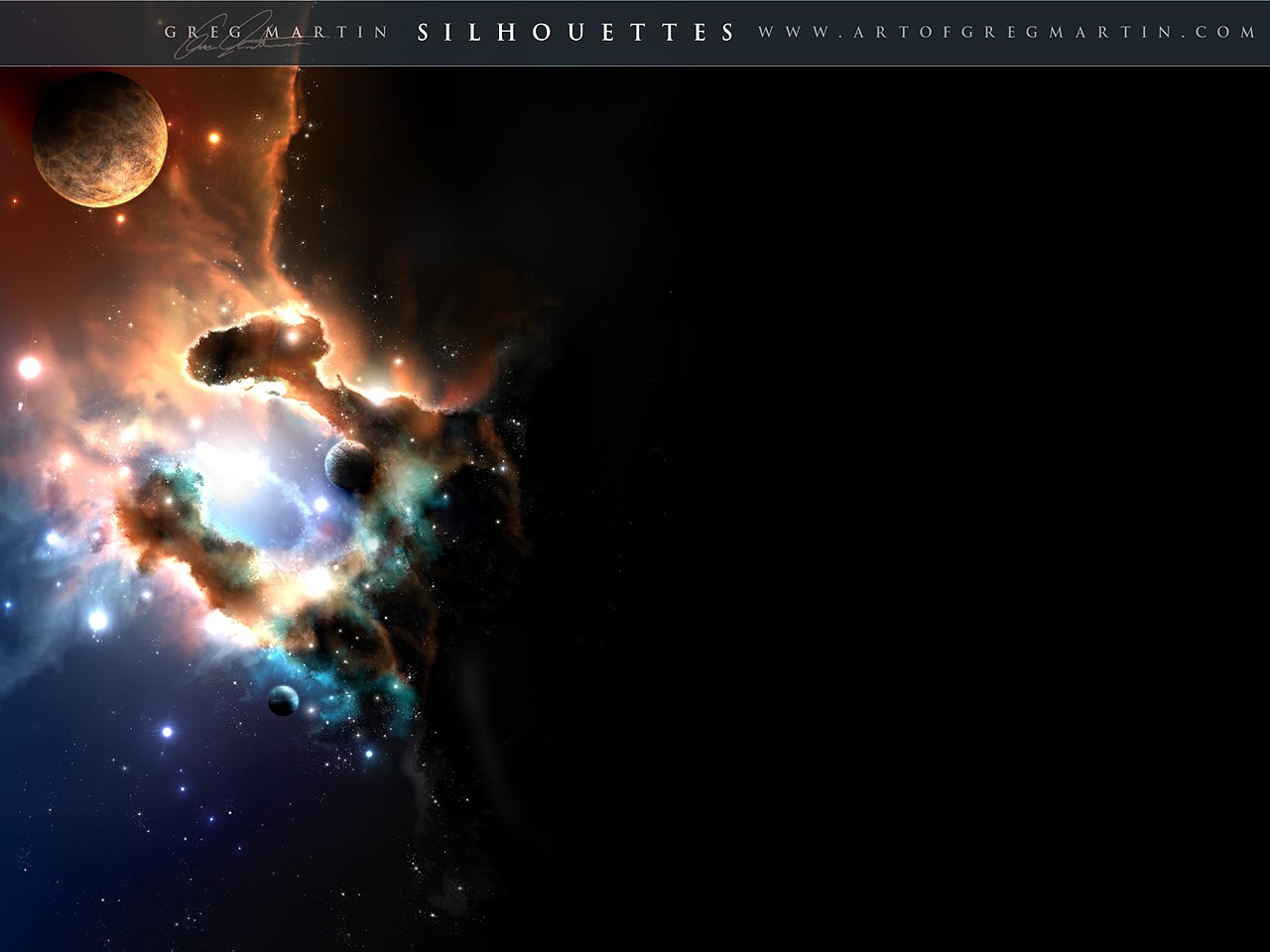 ОЩЕСТВОЗНАНИЕ: 9 КЛАСС

ЧИСЛО: 19.03.14

ТЕМА: ФОРМЫ КУЛЬТУРЫ

ПЛАН:
 
1 – СХЕМА.ТЕРМИНЫ.
2 – НАРОДНАЯ КУЛЬТУРА
3 – ЭЛИТАРНАЯ КУЛЬТУРА
4 – МАССОВАЯ КУЛЬТУРА
5 – ОТЕЧЕСТВЕННАЯ КУЛЬТКРА
6 - ИТОГ
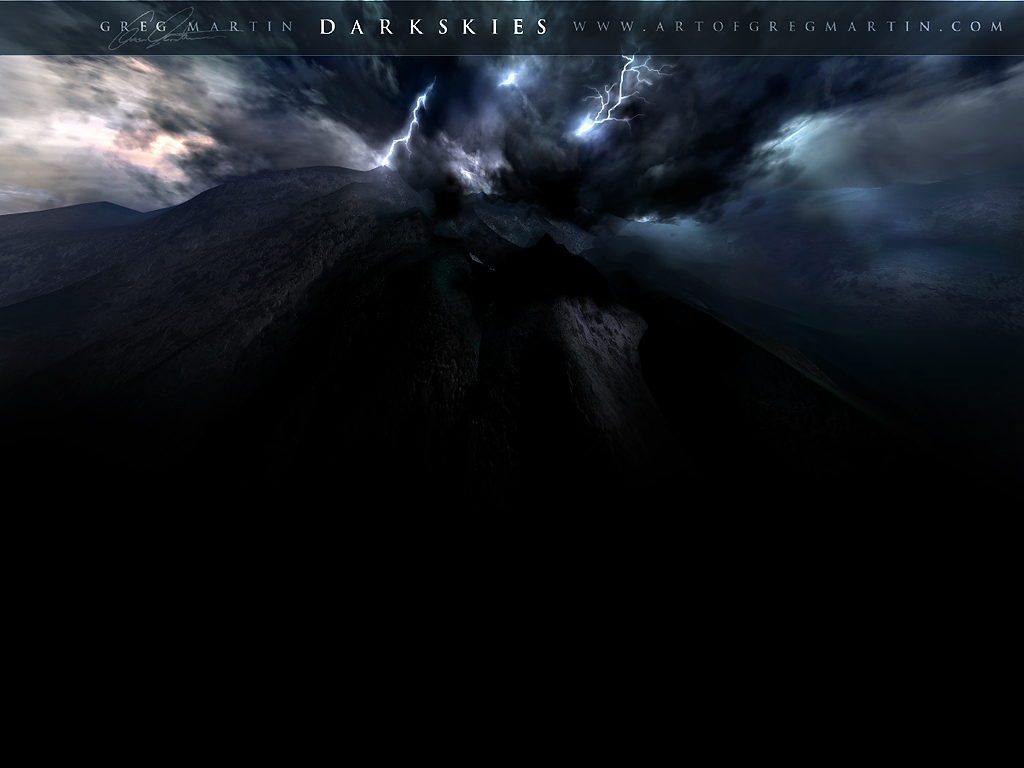 1. СХЕМА. ТЕРМИНЫ.
Эзотери́зм (от греч. ESOTTRIOS — внутренний) — совокупность особых способов восприятия реальности, имеющих тайное содержание - магия, алхимия, астрология.
Субкультура - часть общей культуры, система ценностей, присущих большой социальной группе.
Эскапизм (англ. ESCAPE — убежать, спастись) — индивидуалистическо-примиренческое стремление личности уйти от действительности в мир иллюзий, фантазий.
ФОРМЫ КУЛЬТУРЫ:
НАРОДНАЯ
ЭЛИТАРНАЯ
МАССОВАЯ
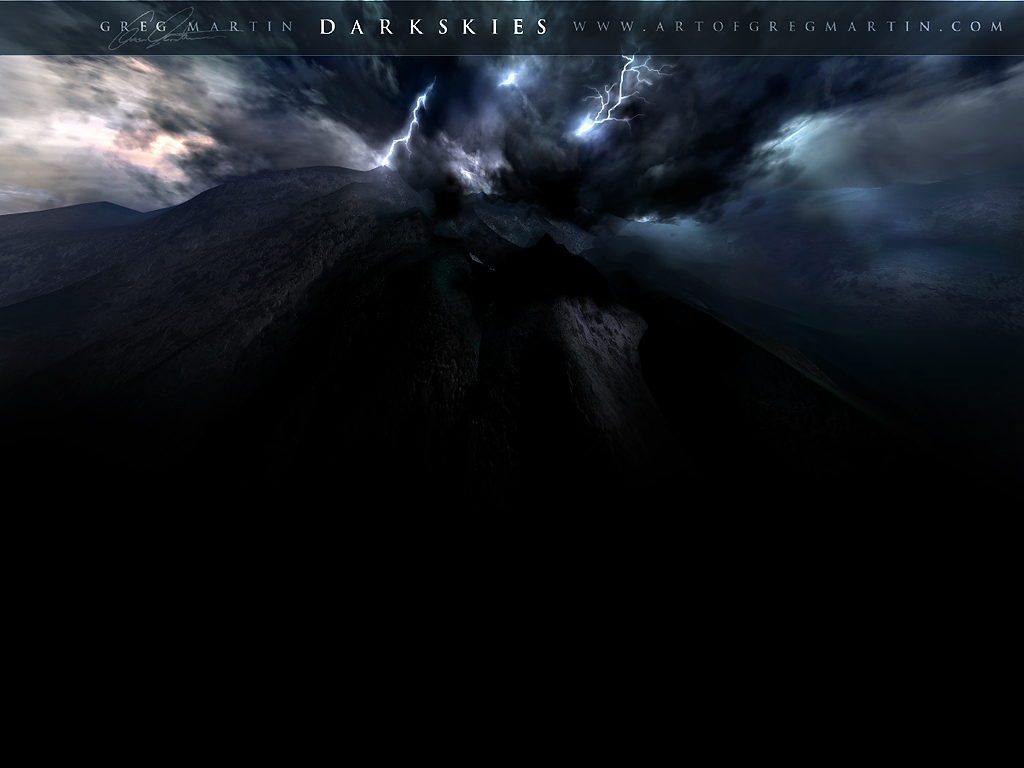 2.Народнаякультура(фольклор)
- Создается анонимными творцами, которые не имеют специальной подготовки.
 - В ней отражается менталитет народа.
 - Основные жанры – мифы, легенды, сказки, песни, танцы, анекдоты.
 - По исполнению могут быть индивидуальными, групповыми, массовыми.
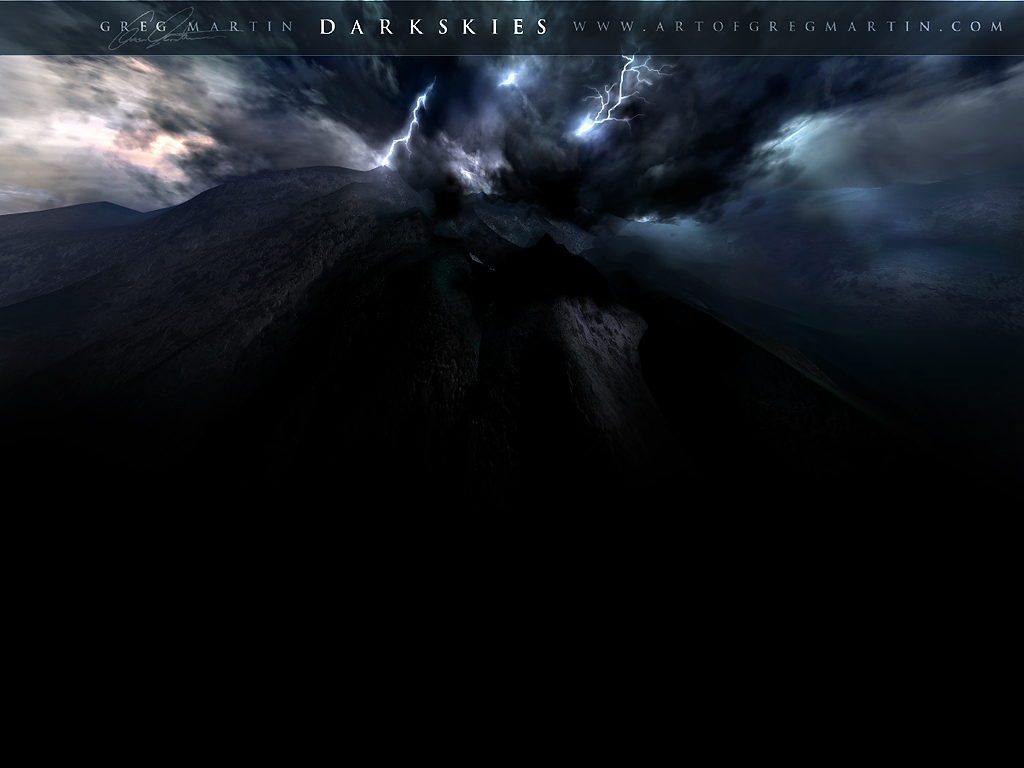 3.Элитарная (высокая) культура
- Создается профессиональными творцами для узкого круга людей, хорошо разбирающихся в тонкостях искусства.
 -Трудная для понимания неподготовленного человека («искусство ради искусства»).
 - Не ставит целью коммерческую выгоду, стремится к наиболее полному самовыражению создателя
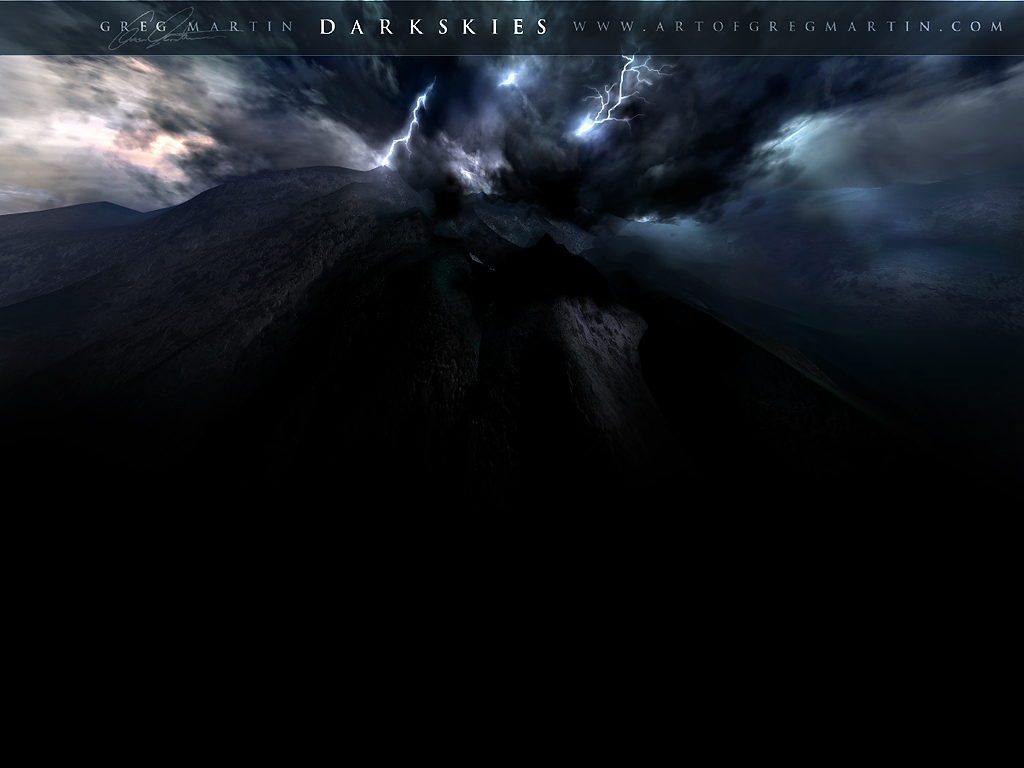 4.Массовая культура
Не выражает изысканных вкусов, понятна и доступна широким слоям населения.

Обладает низкой культурной ценностью, но способна  удовлетворять сиюминутные запросы людей.

Главной целью является получение коммерческой выгоды.
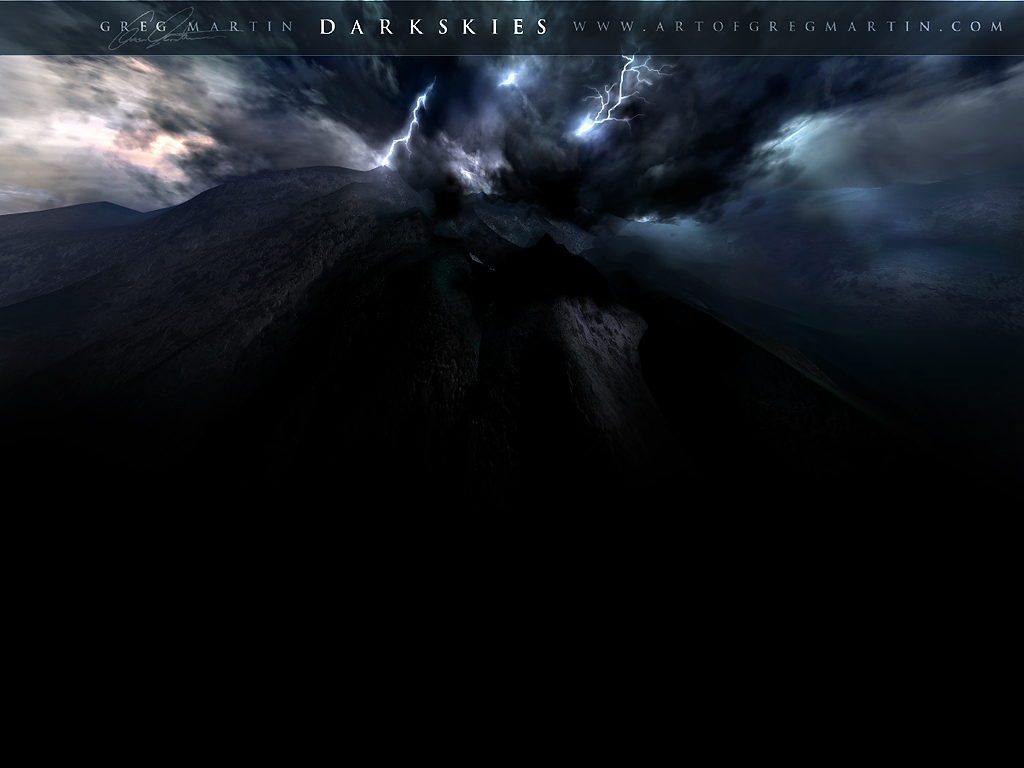 Разновидности массовой культуры
Молодежная субкультура –  эзотерическая, эскапистская, урбанистическая культура, созданная молодыми людьми для себя.

Контркультура – совокупность культурных образцов, которые противостоят общей культуре и находятся в конфликте с господствующими ценностями.
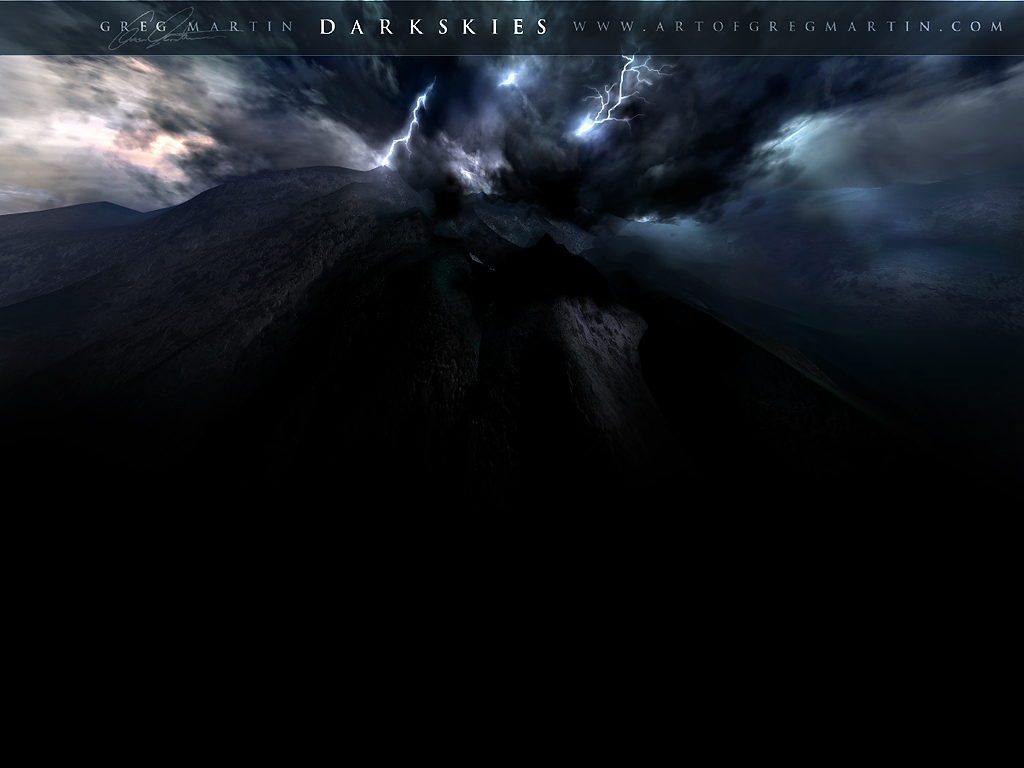 5.Современная отечественная культура
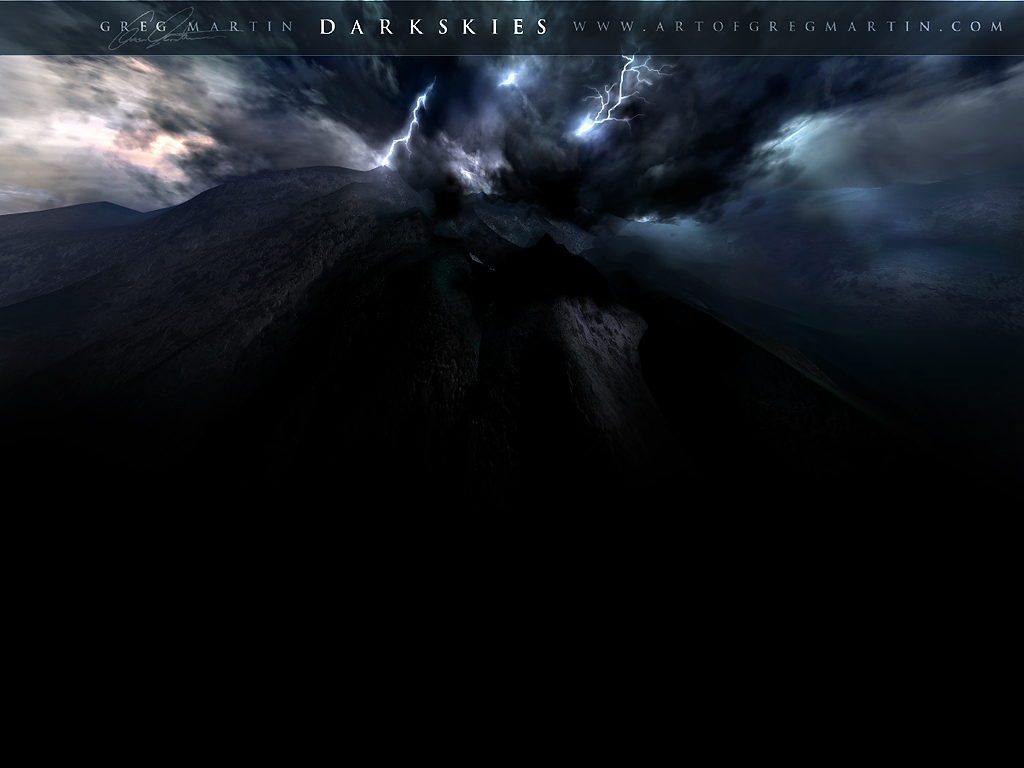 6.ИТОГ
КУЛЬТУРА  ПО ФОРМАМ ПОДРАЗДЕЛЯЕТСЯ 
НА МАССОВУЮ, НАРОДНУЮ И ЭЛИТАРНУЮ. 
ОСОБЕННОСТЬЮ РУССКОЙ КУЛЬТУРЫ ЯВЛЯЮТСЯ 
ПАТРИОТИЗМ, САМОБЫТНОСТЬ И НРАВСТВЕННОСТЬ. 
ПРОБЛЕМОЙ РОССИЙСКОЙ КУЛЬТУРЫ ЯВЛЯЕТСЯ 
ПАГУБНОЕ ВЛИЯНИЕ ЗАПАДА В РАМКАХ 
ИНФОРМАЦИОННОЙ ПРОТИВ РОССИИ.